Dinamik Fonksiyon Testleri ve Preanalitik Evre
Oytun Portakal
Hacettepe Üniversitesi Tıp Fakültesi
Biyokimya Anabilim Dalı, 2022
TBD- Preanalitik Evre Sempozyumu -Ankara-2022
Stimülasyon ve supresyon testleri hala yaygın olarak kullanılmaktadır ve birçok endokrin hastalığının tanısında altın standart olarak kabul edilmektedir.
Dinamik Fonksiyon Testleri
Invazif testler
Uzun süreli testler (2-4 saat veya daha uzun)
Para ve çaba gerektiren testler
Protokoller içerir
Yan etkiler 
Potansiyel risk
Fizyolojik değil
Pediatrik Endokrinoloji 
Primer hipotiroidizm: tek bir kan örneği yeterli
Büyüme hormonu eksikliği (GHD) veya santral prekoks puberte bazal hormonların tayini tanıda  sınırlıdır:
birçok hormon pulslar ile  salgılanır 
spesifik osilasyonlar gösterir
Stimülasyon testleri:

bir hormonun maksimum salgılanmasını değerlendirmek için 
ve/veya endokrin sistemin yeterince hormon üretip üretmediğini değerlendirmek için yapılır
endojen salgılamanın göstergesidir
Stimülasyon testleri zaman, para ve çaba gerektirir: 
stimüle edici hormon ve/veya kimyasal madde, 
bu maddeyi enjekte etmek için intravenöz  kanül, 
3 saat veya daha fazla süre,
özel eğitimli personel,
hastane ayakta tedavi ortamında yapılır
maliyet fazladır: 
örneğin, İtalya'da Ulusal Sağlık Sistemi tarafından kapsanan stimülasyon test maliyeti 300- 600 Euro iken tek bir hormon ölçüm maliyeti 9 – 16 Euro
%34
Arjinin test
Pediatri 
Endokrin klinik
LHRH test
%24
%19
St.doz ACTH test
Frontiers in Endocrinology March 2021 | Volume 12
Stimülasyon testleri protokollere göre yapılır: 
Klasik olmayan-konjenital adrenal hiperplazi (NC-CAH) şüphesi olanlarda: 
Standart Doz Synacthen Testi (SST)
250 ug cosyntropin verilir; (0.5 ug/kg) i.v / i.m 
Bazal 17OHP >2ng/mL : sens: %100 ve stimulasyon sonrası 60 dk: >10 ng/mL
Bazal 11 deoxycortisol > 10 ng/mL stimulasyon sonrası 60 dk: >18 ng/mL
Santral adrenal yetmezlik (CAI) düşünülüyorsa: 
Düşük Doz Synacthen Testi (LD-SST)
1 μg Cosyntropin , i.v/ i.m verilir
pik kortizol ≥430 nmol/L : normal yanıt
Santral prekoks puberte (CPP) veya hipogonadotropik hipogonadizm (HH) şüphesi varsa:
LHRH testi yapılır 
Luteinizan Hormon (LH) > 5 IU/L piki normal pubertal yanıt olarak kabul edilir
Büyüme hormonu eksikliği (GHD) düşünülüyorsa: 
Arginin testi / Klonidin testi/ L-dopa testi
Arginin testi + GHRH testi 
İnsülin Tolerans Testi (ITT) yapılabilir
ITT de plazma glukoz ≤40 mg/dL ise (biyokimyasal hipoglisemi) geçerli kabul edilir 
Arjinin testi:
 GH pik değeri <8 ng/mL ise 
Arjinin testi + GHRH testi  
GH pik değeri <20 ng/mL 
2 farklı günde 2 test ile doğrulanmalı
GHD tanısı olarak kabul edilir 
Eşlik eden adrenal yetmezliği dışlamak için:
genellikle ITT yapılır
pik kortizol <430 nmol/L ise doğrulama için bir LD-SST yapılır
ZORLUKLAR
Protokollerdeki farklılıklar
Sekrete edici moleküllerin (sekretagoglar) çeşitliliği 
Stimulasyona farklı biyolojik yanıtlar
Antikor spesifiitesi ve standart farklılığı gösteren ölçüm çeşitliliği
Klinik yorum farklılığı
Dolaşımdaki Farklı Hormon Patternleri
GH stimulasyonu sonrası farklı GH izoformları, 20kDa veya 22 kDa izoformları, dolaşıma salınır.
Farklı ölçüm metodları farklı izoformları tanıma özelliklerine bağlı olarak GH konsantrasyonlarını farklı ölçerler.
ACTH stimulasyonu sonrası kortizol ve prokürsörleri salınır ve farklı derecelerde tanınır; kortizol sonuçları bu nedenle farklı yorumlanır.
Preanalitik Evre
Hasta tanımlama
Örnek işleme
Örnek toplama
Örnek türü
Örnek toplama  zamanı
Postür
Açlık
Nikotin / kahve 
Tüp / kap
Koruyucular 
Turnike 
Örnek saklama
Yaş
Cinsiyet
BMI
Fizyolojik özellikler
Ilaçlar 
Diyet
Örnek transport
Santrifüj
Örnek saklama
Stabilite
Yaş ve cinsiyet:
Gonodotropinler: FSH/LH
Tiroid hormonları
	fT4
Menstruel siklus
Testosteron  
GH
BMI
Paraproteinler
heterofil antikorlar
Hasta tanımlama
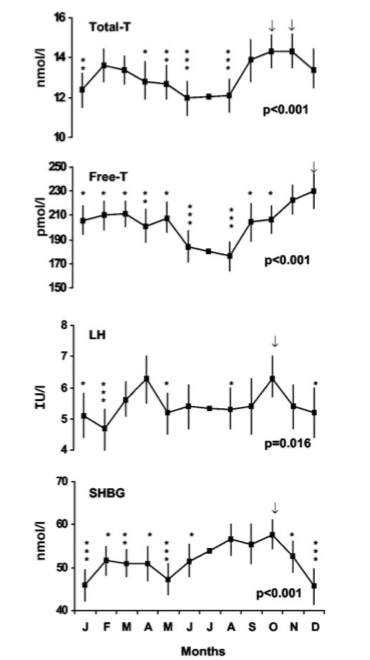 J Clin Endocrinol Metab, July 2003, 88(7):3099–3104
Açlık / diyet
tiroksin
GH
Kahve içimi
Sigara tüketimi
Diurnal ritm
Pulsatil salınım
Prolaktin 
Örnek türü 
Kan
Tükürük 
24 saat idrar
Hasta hazırlama
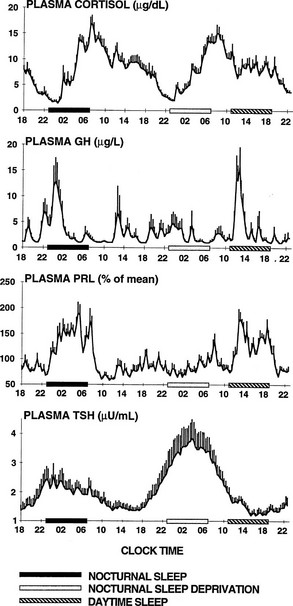 Transport koşulları
ACTH
Santrifüj
Örnek saklama
Stabilite
Lab. uygulamaları
DFT
hastanın teste hazırlanması
test ortamının hazırlanması
Preanalitik 
faz
testin uygulanması ve örnek alımı
biyokimyasal ölçümler
raporlama / klinik yorum
Öİ
ÖA
HS
A
Y
Öİ
A
ÖA
HS
A
A
A
A
Y
Preanalitik Evre
Doğru DFT istemi
Doğru DFT prosedürü
Doğru hasta hazırlığı
Doğru örnek toplama
Doğru örnek transportu
Doğru örnek işleme/ saklama
Test Menü
Dinamik testler web sayfasında ve test kataloğunda olmalıdır.
Teste özgü bilgiler içerir:
Test kodu
SUT ve LOINC kodu
Numune gereklilikleri
Doğru Dinamik Test Seçimi
Doktor, hasta için uygun dinamik testi seçmelidir.
Bu tür testler karmaşıktır; ilgili belgeler hazır olmalıdır.
8 mg deksametazon supresyon testi (DST):
gece 11:00 de ilaç uygulamasını ve 
2 gün boyunca birden fazla kan örneği almayı gerektirir.
Uzman personel olmalıdır.
Doktor / DFT
DFT nin amacı nedir?
DFT nin klinik faydası nedir?
Protokol nasıl?
Doğru bir DFT sonucu için hangi ek bilgiler gereklidir?
Hangi hormonların ölçümü yapılacak? 
Doğru hasta hazırlama nasıl olmalı?
Ölçüm için hangi örnek türü kullanılacak? Bu örnek için klinik bir spesifikasyon var mı? 
Hangi sıklıkla örnek alınacak?
Yan etkiler nelerdir?
Riskler nelerdir?
Hemşire - DFT
Minimum örnek miktarı nedir?
Hangi hormonların ölçümü yapılacak? 
Hangi saatte örnek alınacak?
Doğru hasta hazırlama nasıl olmalı?
Postür nasıl olmalı? 
Örnek toplama için hangi tüp/ kap kullanılacak? 
Hangi sıklıkla örnek alınacak?
Örnek saklama koşulları nelerdir? 
Örnek transport koşulları nelerdir?
Yan etkiler nelerdir?
Riskler nelerdir?
Doğru Hasta Hazırlama
Örnekler alınmadan önce hasta uygun şekilde hazırlanmalıdır
Diyet: 
Genellikle gece açlığı  
İdrar kortizolü ölçümü için: sıvı kısıtlaması 
Belirli gıdalardan kaçınma (5-HIAA)
Ilaç: 
Synacten testinden önce: steroidlerin kesilmesi (en az 8 saat önce)
Doğru Hasta Hazırlama
Günün belirli bir saatinde örnek alımı 
serum kortizol için 08:00, 
aldosteron-renin oranı için 08:00-10:00
Postur /stres 
plazma aldosteron için 30 dk ayakta, 
plazma katekolaminler için stimüle edilmeden ve 30 dk da supin pozisyonda
Test Öncesi Hazırlık: Tetrakosaktrin (Cosyntropin)Testi
Testten önce 30 dk. boyunca yatay dinlenmenin etkisi bazal kortizol konsantrasyonunu %18 azaltır.
Testin öğleden sonra veya akşam erken saatlerde gerçekleştirilmesi, günlük ritme bağlı olarak hem bazal hem de stimülasyon sonrası değerlerde belirgin bir değişiklik oluşturur. 
ACTH dozunun seçimi muhtemelen bir fark yaratmaz,
Test Öncesi Hazırlık: GH Stimulasyon Testi
GH testi için farklı sekretagogların kullanılması:
Klonidin stimülasyonu ile oluşan GH piki ile arginin ve glukagon ve ITT ile oluşan GH piki arasında yaklaşık 20 kat fark görülür.
Doğru Örnek Toplama
Örnek toplama için net talimatlar hazır olmalıdır. 
Venöz kan alımı için kapsamlı standart prosedürler CLSI tarafından yayınlanmıştır.
Örnek toplamada test sonuçlarını etkileyebilecek birçok değişken vardır.
Hemşire, asistan, intern ve diğer örnek alma sorumluları test boyunca gerekliliklere uymalıdır.
Doğru Örnek Toplama
Örnek almadan önce ‘numune gereklilikleri’ gözden geçirilmelidir:
Örnek türü (serum / plazma/ 24 saatlik idrar)
Örnek miktarı (o test için min. gerekli miktar)
Örnek saklama koşulları (soğuk ortam.,.)
Örnek taşıma koşulları (buz üstünde, standart koşullar…)
Örnek barkodlama (hasta adı, örnek no, tarih, örnek alma zamanı, örnek türü)
Herbir örnek için elektronik test istem formuna hastanın yaşı girilmedir
Kan alımı
Standart koşullar sağlanmalıdır:
O/N açlık 
Sabah 8:00-9:00 da teste başlanması
Oturur /supin pozisyonda uygulama
Testten 30. dk. önce damar yolu açılarak %0.9 SF ile infüzyonun başlaması
Stresin engellenmesi
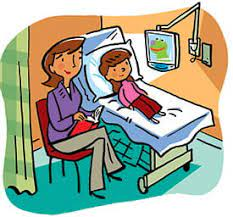 Kan alımı
Çoğu test için provokatif ajanın uygulanması ve periyodik kan örneklerinin alınması için bir i.v kanül takılmalıdır.
Bunun için kübital fossada geniş bir damar tercih edilir. 
Bazen ayrı infüzyon ve örnek alma kanülleri gerekebilir. 
Kelebek iğneler tek örnek alınacaksa kullanılabilir, ancak çoklu örnek alımı için tavsiye edilmez.
Kanüller veya enjektör ile arteryal örnek alma alternatif yoksa ve danışmanın onayıyla yapılmalıdır.
iv. Kanül İle Örnek Alma
İyot çözeltisi veya alkol içeren bir dezenfektan ile alan temizlenir. 
Erişkin ve büyük çocuklarda 20g kanül; bebek ve küçük çocuklarda 22g kanül kullanılır.
Kanül çapraz tarzda bantlanır. Kanül 2 ml SF veya heparinli SF ile yıkanmıştır.
Tüm örnekler aseptik teknikle alınmalıdır.
Koruyucu eldiven takılmalıdır.
Kanülden numune alırken, analiz için kan örneği almadan önce yeterli hacim atılmalıdır, yoksa örnek dilue olur ve yanlış düşük sonuçlar ortaya çıkabilir.
iv. Kanül İle Örnek Alma
Yeterli miktarda örnek alınmalıdır.
Bebek ve çocuklarda dolaşımdaki kan hacmi yaklaşık 80 ml/ kg dir.  Alınan toplam kan hacmi bir günlük çalışmada kan hacminin %2.5 ‘unu aşmamalıdır.
Lab. test kataloğunda testler için gerekli örnek hacmi ve toplama gereklilikleri verilmelidir.  
Mümkünse, en az hacim yerine uygun olan hacim toplanmalıdır; böylelikle tekrar testleri yapılabilir 
Küçük çocuklar için özel dikkat gösterilmelidir.
Kan alımı
Tüp tipi:
Hormon ölçümlerinde genellikle serum kullanılır. 
EDTA, metal iyonlarını şelatlar ve böylece proteazları inhibe ederek peptitlerin stabilitesini artırır: ACTH ölçümü için 
Heparin ve florid sırasıyla ACTH ve IGFBP-3 testlerini interfere edebilir.
Stabil olmayan analitler için koruyucular gerekli olabilir, örneğin paratiroid hormonu ile ilişkili peptid için aprotinin ve leupeptin.

    Kan alma sırası: İnterferansı en aza indirmek için tipik bir tüp sıralaması şu şekildedir: düz tüp→ sitrat → Li heparin → EDTA → florür.
Kan alımı
Hemolizden kaçınılmalıdır, insülin yıkılımına neden olabilir. 
Örnek hacmi:  Doğru eklenti konsantrasyonunu sağlamak için ve tekrar analizlere izin vermek için yeterli miktarda olmalıdır.
Stres: Kan alımı sırasında hasta çok stresli ise veya hasta bayılırsa, özellikle strese duyarlı hormonlar için (kortizol, ACTH, GH, prolaktin, katekolaminler, ADH ) kaydedilmelidir. 
Etiketleme: Dinamik bir test sırasında, numuneler hem saat zamanı gösterecek şekilde hem de test zamanı gösteren süre ile etiketlenmelidir.
İdrar toplama
Zamanlı veya spot idrar toplama:
Hormonların diurnal ritmi nedeniyle 24 saatlik idrar toplama genellikle tercih edilir, ancak daha zordur ve hasta güvenilirliği sorun olabilir.
Sabah 7:00 de başlar, sabah ilk idrarı atılır, tüm örnekler aynı kapta toplanır, ertesi sabah 7:00 deki idrar dahil edilir. 
İdrar kabı serin bir yerde saklanmalıdır.
Örnek laboratuvara hemen teslim edilmelidir.
Kabul sonrası idrar volümü ölçülerek kaydedilmelidir.
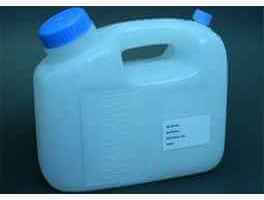 İdrar toplama
• Koruyucu: 
İdrar kabı laboratuvardan alınmalıdır. Herbir örnek için uygun koruyucu (HCl, borik asit, vs) içerir.
Katekolaminler için hidroklorik asit, idrar kortizolü için borik asit gibi.
Gliserol ilavesi donmuş idrarda gonadotropinleri stabilize eder.
Tükürük toplama
Zaman: uygun zamanda toplanmalıdır
Tüp/ kap: Manuel olarak örnek kabına veya özel aparatlara (Salivette vb. gibi) toplanır. 
Miktar: en az 1 mL
Etiketleme: Örnek kabı veya özel tüplere hasta adı, ID no, örnek alma zamanı, tarih ve doktor adı yazılmalıdır
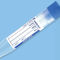 Tükürük toplama
Uyarılar: 
30 dk. öncesinde hasta yemek yememeli ve sıvı almamalıdır.
24s öncesinde steroidli spreyler, kremler, losyonlar, inhaler kullanılmamalıdır. 
Diş fırçalama veya diş ipine bağlı diş eti kanamasından kaçınılmalıdır.  
Diş eti kanaması varsa test yapılmamalıdır, klinisyene bildirilmelidir.
Derhal laboratuvara transfer edilmelidir.
Doğru Örnek Transportu
Örneklerin, analizin yapılacağı laboratuvara taşınması gerekir 
Ne kadar gecikme kabul edilebilir?
Taşıma ve saklama sıcaklıkları ne olmalıdır ?
Doğru Örnek İşleme
Hücrelerden ayrılmadan önceki süre:
Plazma için:
4 ºC ve  RT de EDTA tam kanda 18 saate kadar saklama ACTH önemli kayba neden olur.  
RT de 3 saat saklama ADH da önemli artışa neden olur.
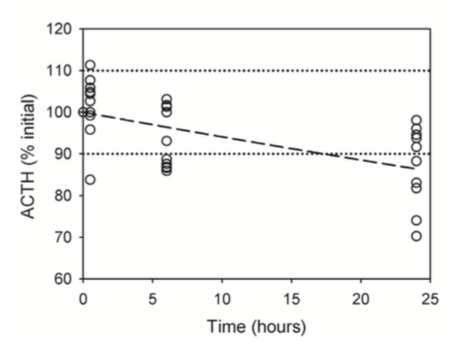 RT de 0,5, 6 veya 24 saat süreyle inkübasyondan sonra on denekten alınan EDTA tam kanındaki ACTH konsantrasyonları.
Doğru Örnek İşleme
Santrifüj koşulları: 
Tam sedimantasyon sağlamak için zaman yeterli olmalıdır. 
Hemolizden kaçınmak için hızlanma yeterince düşük olmalıdır. 
Sıcaklık kontrol edilmelidir.
Genellikle 1100-1500xg 10 dk. önerilir.
Doğru Örnek İşleme
Özel ayırma gereksinimleri:
Trombositler yüksek seviyeler içerdiğinden katekolamin tayinleri için plazmada buffy coat tarafından kontaminasyondan kaçınılmalıdır.
Numune alikotlama:
Yeterli hacimde ve yeterli sayıda alikotlanmalıdır
Doğru Örnek İşleme
Santrifüj ve analiz arasındaki sıcaklık ve süre:
Soğutmalı santrifüj tercih edilir
ACTH, EDTA plazmada RT de 8 saat ve buzdolabında daha uzun süre stabildir; dondurulmaması önerilmekte. 
Renin oda sıcaklığında 0 ºC'ye göre daha kararlıdır; çünkü sıcaklık ne kadar düşükse prorenin aktive olma olasılığı o kadar fazladır.
İdrarda FSH ve LH, 4 ºC‘de -20 ºC’ye göre daha fazla  stabildir; çünkü dondurulduğu zaman konsantre üre ile denatürasyona uğrar.
Doğru Örnek İşleme
Don-çöz etkisi: 
Analizden önce donmuş numunelerin tamamen çözülmesi, yeterli miktarda karıştırılması ve santrifüjlenmesi gerekir.
Donma /çözme sırasında konsantrasyon gradyanları gelişir ve plazma numunelerinin saklanması sırasında fibrin topakları oluşabilir.
Doğru Red Kriterleri:
Numuneler laboratuvara ulaştığında her bir analit için o analite özgü red kriterleri geliştirilmelidir: 
Hemoliz 
Yanlış antikoagülanlı tüp 
Yetersiz hacim
YORUM
DFT  ardından verilerin yorumlanmasında önemli farklılıklar vardır. 
Hem laboratuvar uzmanları hem de klinik endokrinologlar tarafından gerçekleştirilen anketler, uyumsuzluk göstermektedir.
GH için Arjinin stimülasyon testi
PRENSİP 
Arginin sağlıklı bireylerde büyüme hormonu salgılanmasını uyarır, ancak hipopituitarizmde yanıt bozulur.
Arginin somatostatin salımını azaltır ve α-adrenerjik reseptörleri uyarır ve GHRH salımı ile sonuçlanır. 
Test, 7 μg/L tanısal cutoff ‘da %85 özgüllük ve %75 duyarlılığa sahiptir. GH eksikliğinin klinik bulguları varsa, %100 duyarlılık ve %98 özgüllüğe yükseltilebilir.

ENDİKASYON
Çocuklarda büyüme hormonu rezervinin araştırılması için ve yetişkinlerde veya insülin tolerans testi ve glukagon testinin kontrendike olduğu durumlarda ikincil bir doğrulama testi olarak.
GH için Arjinin stimülasyon testi
YAN ETKİLER VE ÖNLEMLER
Bazı ergenler bu testten önce seks hormonunun hazırlanmasına ihtiyaç duyabilirler. Lütfen istem yapan doktora başvurunuz.

Arginin, infüzyon bölgesinde bulantı ve bazı tahrişe neden olabilir, ancak bu, infüzyonun 30 dakikalık bir süre zarfında yapılmasıyla sınırlıdır.
Arginin vazospazmaya neden olabilir; bu nedenle büyük damarlar seçilmelidir.
Arginin nadiren anafilaksiye neden olabilir.
Hipopituitarizm şüphesi olan çocuklarda uzun süreli açlık hipoglisemiye neden olabilir. Örnek alındığında bu hastalarda kan şekeri POCT tarafından kontrol edilmelidir.
GH için Arjinin stimülasyon testi
GEREKSİNİMLER 
Arginin: %10 L-arginin hidroklorür 100-200 ml %0.9 NaCl ‘de (0.5g / kg - maksimum doz 30 g) hazırlanması için hastanın kabulünden önce reçete edilmeli ve eczaneden sipariş edilmelidir.
6 serum tüpü
GH için Arjinin stimülasyon testi
HASTA HAZIRLIĞI
Hasta büyüme hormonu replasmanı yapıyorsa, testten en az bir ay önce tedavi durdurulmalıdır.
Tiroid fonksiyonu normal olmalıdır; teste başlamadan önce bu tespit edilmelidir.
Seks steroidinin hazırlanması gerekli olabilir 
Hastalar gece boyu aç olmalıdır (su içilebilir)
Küçük çocuklar, özellikle <1 yaş çocuklarda daha kısa (4 saat) açlık süresi yeterli olabilir
Hasta tartılmalıdır ve kaydedilmelidir.
GH için Arjinin stimülasyon testi
PROTOKOL
Kalıcı bir kanül yerleştirilir ve bazal kan örneği alınır (t = -30). 
Kanülasyon büyüme hormonunun yükselmesine neden olabilir; bu nedenle hasta teste başlamadan önce 30 dakika dinlenmelidir.
Arginin infüzyonuna başlamadan önce bir kan örneği alınır (t = 0). 
Arginin monohidroklorürü (%10 çözelti) i.v. maksimum 30 g'a kadar 0.5 g /kg vücut ağırlığı dozunda, 30 dk boyunca verilir.
Arginin infüzyonunun başlamasından 15, 30, 45, 60, 90 ve 120 dakika sonra büyüme hormonu için kan örnekleri alınır. 
Her kan örneği alımında glukometre kullanarak hastanın kan şekeri kontrol edilmelidir.
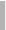 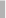 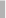 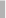 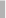 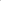 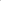 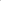 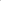 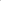 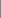 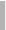 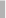 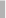 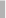 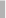 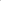 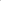 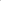 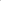 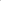 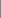 GH için Arjinin stimülasyon testi
UYARILAR 
Örnekler hasta bilgileri ve örnek alma saatini içerecek şeklide etiketlenir. 
Belirli DFT protokolü istek formları doldurulur veya elektronik istem yapılır. 
Tüm numuneler laboratuvara birlikte gönderilir.
GH için Arjinin stimülasyon testi
SONUÇLARIN YORUMLANMASI
Erişkin: 
GH en az 5,3 μg /L'ye yükselmelidir.
<3 μg / L GH seviyeleri ciddi büyüme hormonu eksikliğini gösterir.
GH için Arjinin stimülasyon testi
≥ 7 μg /L plazma GH konsantrasyonu, normal yanıtı gösterir ve başka bir araştırmaya gerek yoktur.
<5 μg /L plazma GH konsantrasyonu, büyüme hormonu eksikliği için tanısaldır; ancak onaylamak için ikinci bir GH uyarı testi gerektirir.
5-7 μg /L plazma GH konsantrasyonu GH eksikliğinin göstergesi olabilir ve daha ileri araştırma gerektirir.
GH için Arjinin stimülasyon testi
GH eksikliği olmayan ve bu teste normal yanıt veren çocuklar:  % 45-93 idir. 
Genellikle normal çocukların % 20'si teste yanıt vermez ve GH tedavisine geçmeden önce 2 test yapmanın nedeni budur.
Örneğin, normal bireylerin % 71'i hem insülin toleransına hem de arginin stimülasyon testlerine cevap verir.
Bununla birlikte, diğerleri en az bir teste cevap verecektir: % 13 ITT,% 16 arginin testi.

References 
Van Vught A.J.A.H., Nieuwenhuizen A.G., Gerver W.J., Veldhorst M.A.B., Brummer R.J.M. & Westerterp-Plantenga M.S. (2009) Pharmacological and Physiological Growth Hormone Stimulation. Tests to Predict Successful GH Therapy in Children. JPEM 22:679 – 694 
Binder G. (2011) Growth hormone deficiency: new approaches to the diagnosis. Paediatric Endocrinol Rev 9(1): 535-537
İnsulin tolerans testi (ITT)
PRENSİP
Bu test hipotalamo-hipofiz-adrenal ekseninin bütünlüğünü değerlendirmek için altın standarttır.
Sağlıklı gönüllüler arasında tekrarlanabilirlik iyi belgelenmiştir ancak hipofiz hastalığı olan hastalar arasında bilinmemektedir.
ACTH ve GH'nin her ikisi de insülin kaynaklı hipoglisemi tarafından tetiklenen stres mekanizmasının bir parçası olarak salınır.

ENDİKASYON
Sekonder adrenal yetmezliğin tanısı
Büyüme hormonu eksikliğinin tanısı
Cushing ‘in yalancı Cushing (depresyon, alkolizm gibi) den ayırıcı tanısı
İnsulin tolerans testi (ITT)
KONTRENDİKASYONLAR
Yaş> 60 yıl
İskemik kalp hastalığı
Epilepsi veya açıklanamayan kesintiler
Şiddetli panhipopituitarizm, hipoadrenalizm (9:00 kortizol <100 nmol / L)
Glikojen depo hastalığı
Hipokalsemi / hipokalemi

** Bu testin çocuklarda (<16 yaş)
kullanılması önerilmemektedir
ÖNLEMLER
EKG normal olmalı
serum kortizol 09: 00'da> 100 nmol / l olmalıdır
Tiroksin eksikliği GH ve kortizol yanıtını azaltabilir; intravenöz dekstroz ve intravenöz hidrokortizon hazır bulunmalıdır

YAN ETKILER
terleme
çarpıntı
bilinç kaybı
şiddetli hipoglisemiye bağlı konvülsiyonlar (nadir)
İnsulin tolerans testi (ITT)
GEREKSİNİMLER
Çözünür insülin (Actrapid):
Normal konular için 0.15U / kg
Hipofiz yetmezliği olan hastalar için 0.10U / kg
Akromegali, diyabet veya Cushing sendromu olan kişiler için 0.2-0.3U / kg 
60 dakika sonra semptomatik veya biyokimyasal hipoglisemi sağlanamazsa akromegalik ve diyabetik hastalar için ek insülin gerekebilir. 
Hipoglisemi gelişirse derhal uygulama için 50ml% 50 dekstroz mevcut olmalıdır.
Kalıcı kanül
100mg hidrokortizon ampulü.
Portakal veya frenk üzümü suyu
Hipoglisemi semptom tablosu 
6 adet separatörlü serum tüpü ve 6 adet florür içeren tüpü
İnsulin tolerans testi (ITT)
HASTA HAZIRLIĞI
Hastanın gece aç kalması sağlanır. 
Hastadan bilgilendirilmiş onam formu alınır.
Hasta tartılır ve kaydedilir; bu gerekli insülin dozunu hesaplamak için gereklidir.
EKG uygulanır 
09:00 da serum kortizol, idrar analizi ve kemik profili çalışılır.
İnsulin tolerans testi (ITT)
UYARI 
Bu test potansiyel olarak tehlikelidir.
Deneyimli doktor ve hemşire test süresince hazır bulunmalıdır.
Test sırasında hasta şiddetli semptomlar / hipoglisemi belirtileri (uyuşukluk, bilinç kaybı vb.) gösterirse, i.v. 25ml % 50 dekstroz verilir,  test durdurulur.
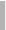 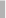 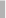 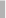 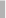 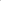 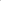 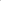 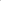 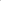 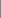 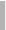 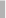 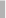 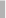 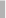 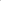 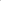 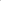 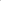 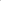 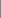 İnsulin tolerans testi (ITT)
UYARI
Örnekler dikkatlice barkodlanır
Belirli istek formu kullanılır
Tüm örnekler laboratuvara birlikte gönderilir
Yeterli hipoglisemi elde etmek için ek insülin verilmesi gerekiyorsa, test 60 dakika uzatılır.

TEST SONRASI 
Test tamamlandıktan sonra hastaya şekerli içecek verilir; yaklaşık 2 saat gözlemlenir.
Hastaya iyi yemek yemesi, yorucu egzersizden kaçınması önerilir.
İnsulin tolerans testi (ITT)
SONUÇLARIN YORUMLANMASI
Hipoglisemi (laboratuvar tarafından ölçülen glukoz <2.2 mmol / L) elde edilmedikçe veya hasta semptomatik hipoglisemi için iyi kanıt göstermedikçe test yorumlanamaz.

NORMAL YANIT
glukoz <2.2mmol / L (laboratuvar tarafından ölçülen)
kortizol > 430nmol / L
GH > 6,7 μg /L


GH <3 μg /L olan erişkinlerde GH replasman tedavisi  faydalıdır.
Obez hastalarda yetersiz GH yanıtı oluşabilir.